CIGFARO GAUTENG PUBLIC SECTOR FINANCE

June 2019
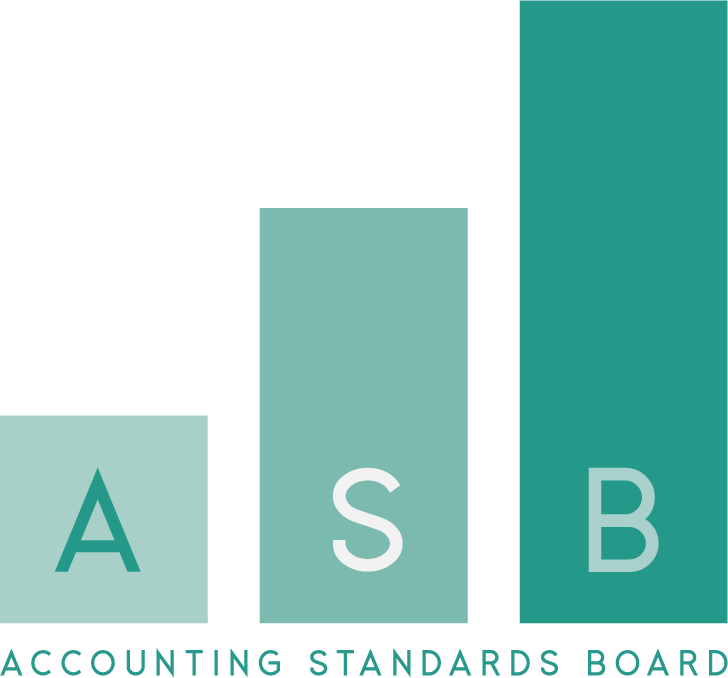 GRAP Reporting Framework 2018/2019 to 2019/2020
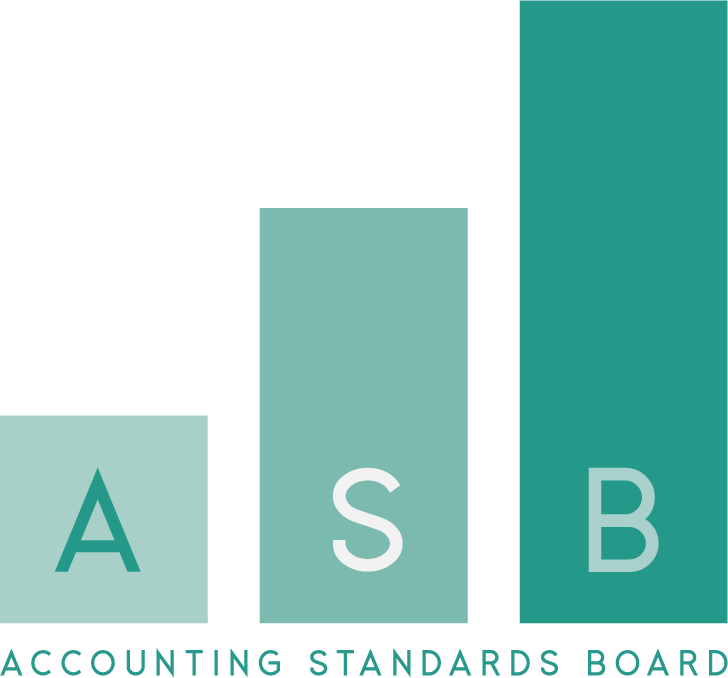 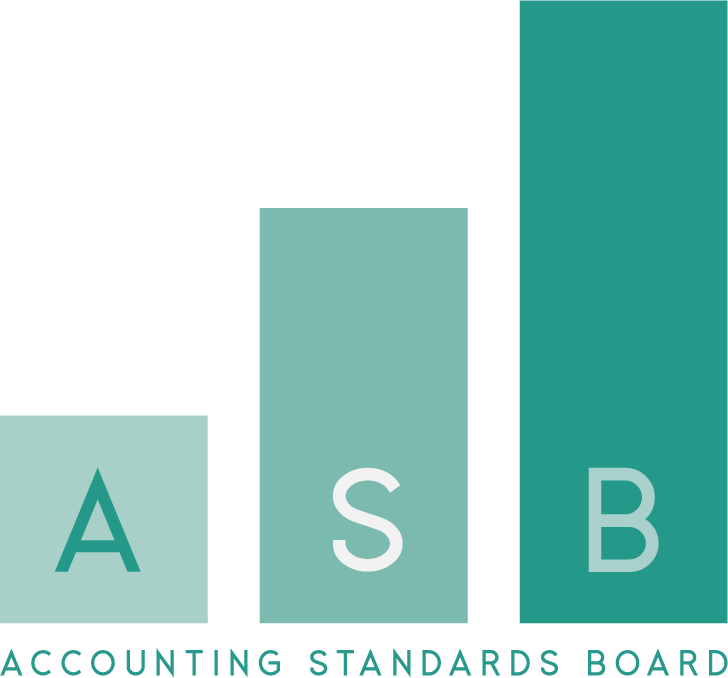 Disclaimer
The views and opinions expressed in this presentation are those of the individual. Official positions of the ASB on accounting matters are determined only after extensive due process and deliberation.
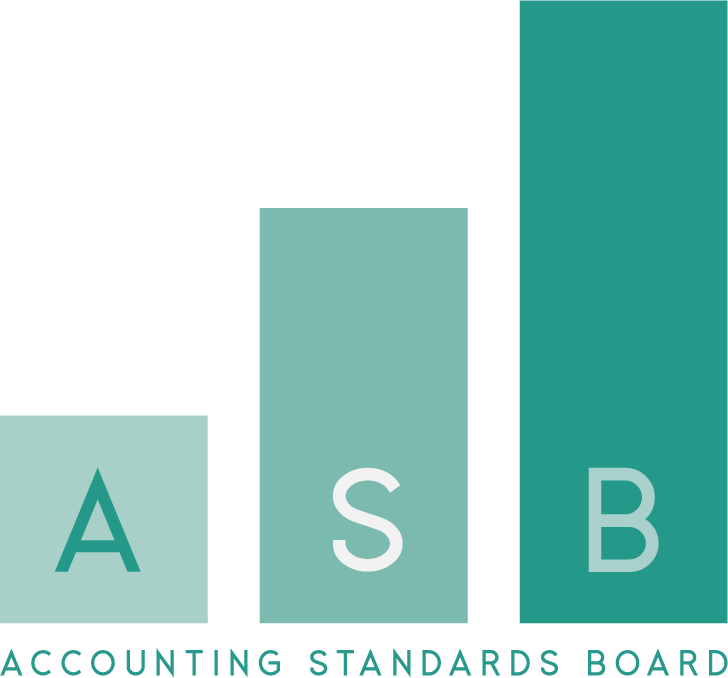 GRAP Reporting Framework 2018/2019
Two pronouncements effective 1 April 2018:

Improvements to the Standards of GRAP (2016)

Amendments GRAP 21 & GRAP 26 Impairment of Assets
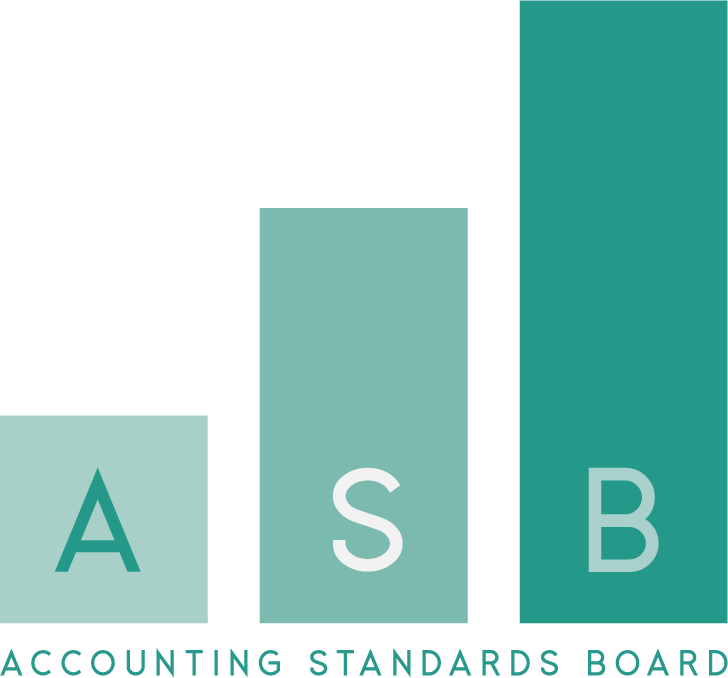 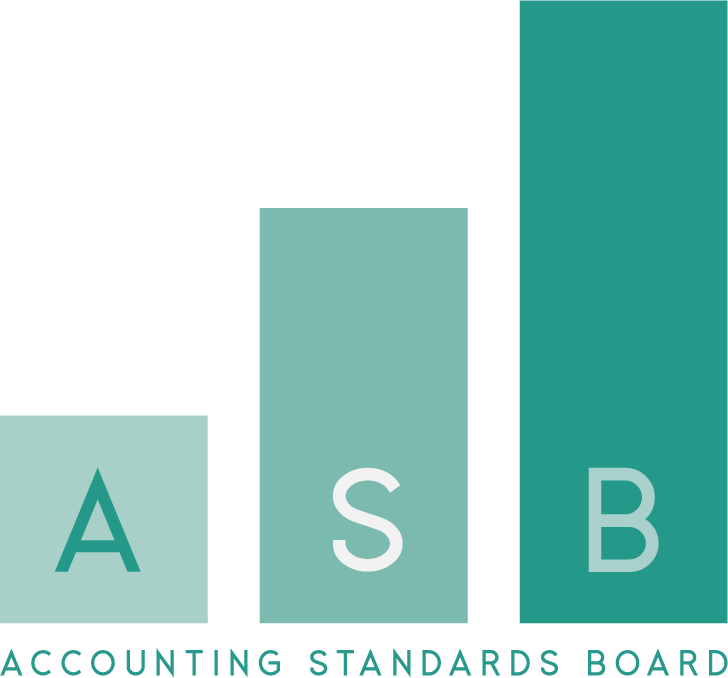 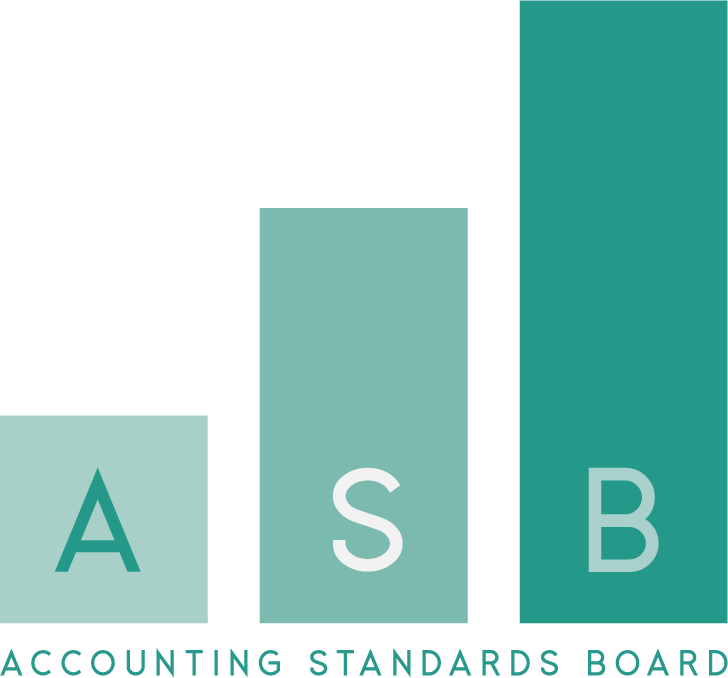 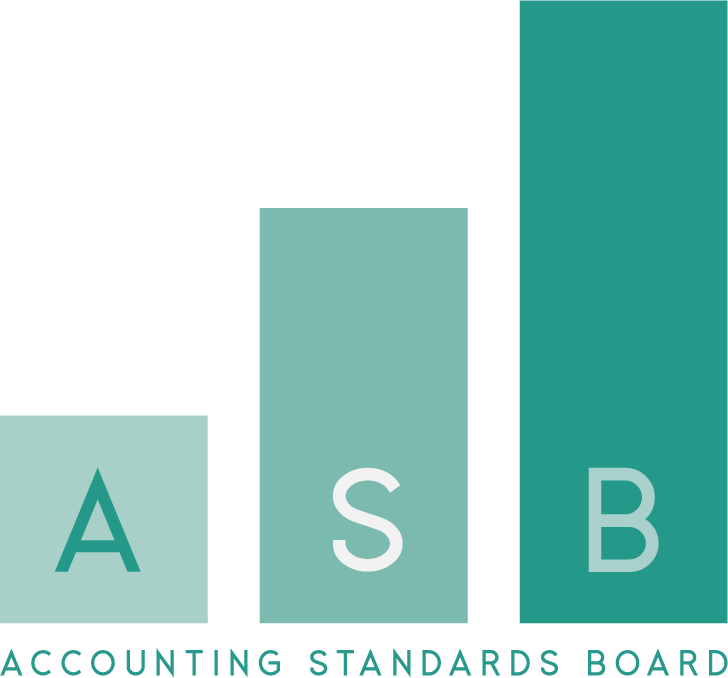 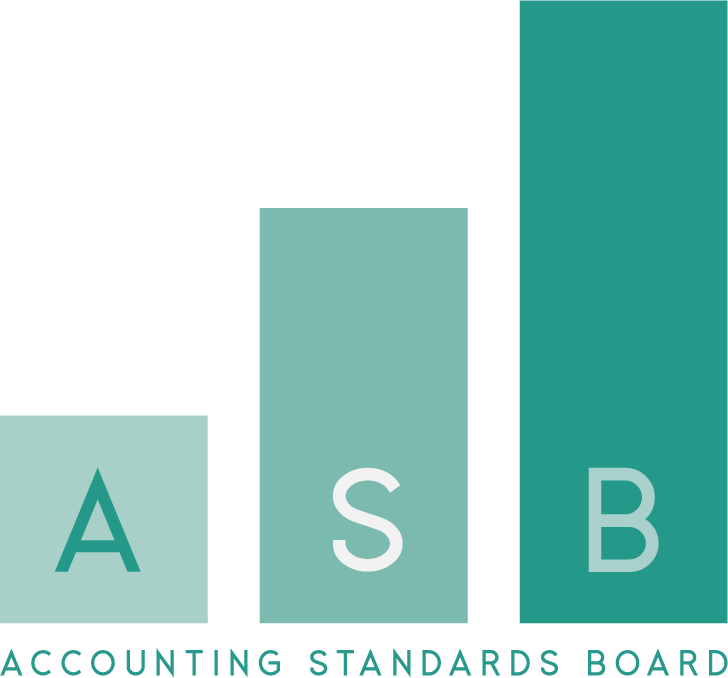 Standards of GRAP Effective 1 April 2019
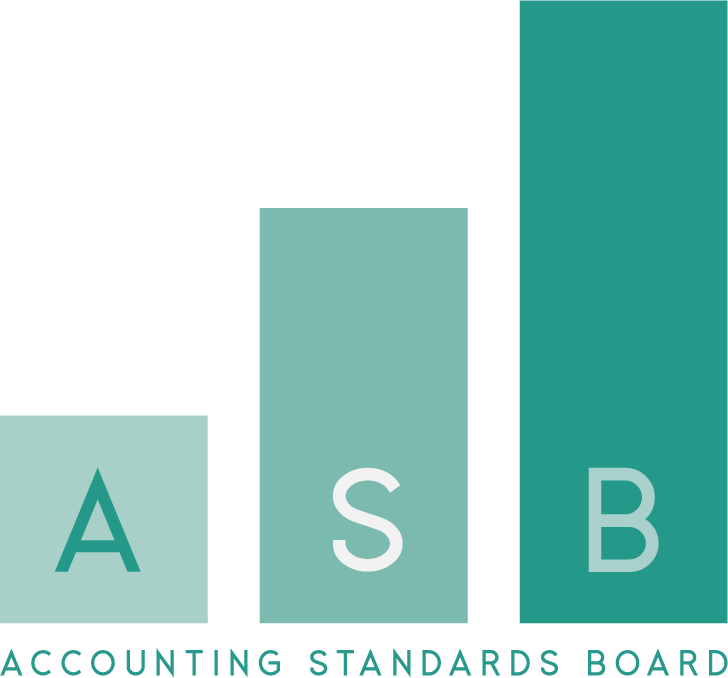 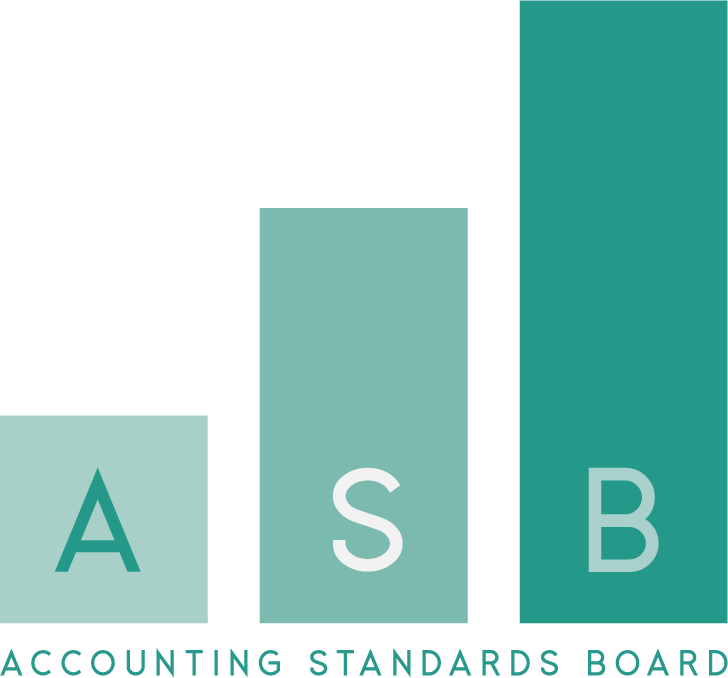 Effective 1 April 2019
GRAP 20 Related Party Disclosures
GRAP 32 Service Concession Arrangements: Grantor
IGRAP 17 Service Concession Arrangements Where Grantor Controls a Significant Residual Interest in an Asset
GRAP 108 Statutory Receivables
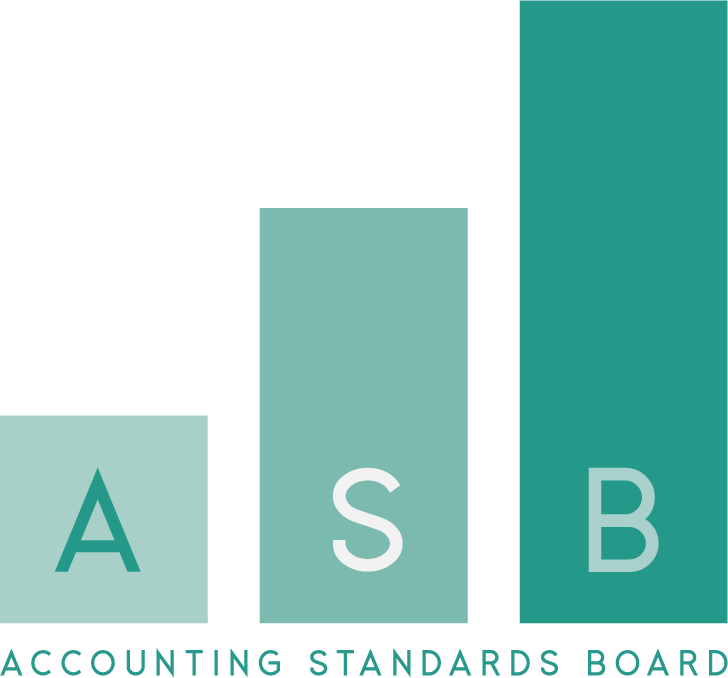 Effective 1 April 2019
GRAP 109 Accounting by Principals and Agents
IGRAP 19 Liabilities to Pay Levies 
Guideline on Accounting for Housing Arrangements
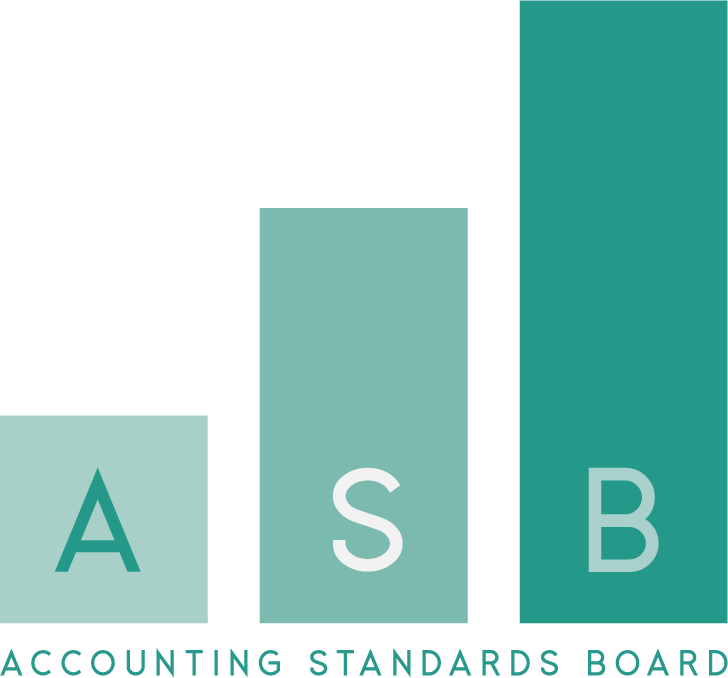 Effective 1 April 2019
All entities other than trading entities
GRAP 20
Disclosure of related party transactions and outstanding balances within an economic entity

GRAP 32
Accounting of service concession asset and liability
Liability → financial liability model or grant of a right to the operator model
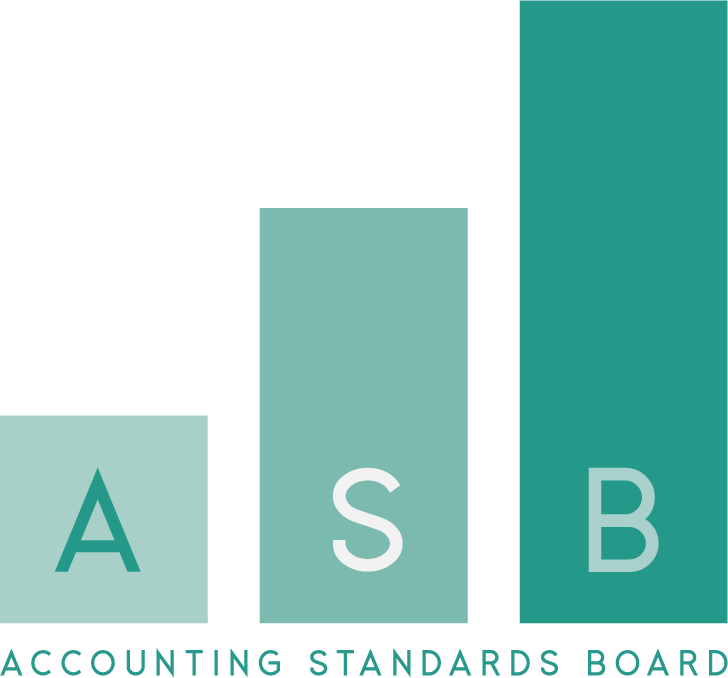 Effective 1 April 2019
IGRAP 17 
Account for significant residual interest to be received at end of the arrangement
GRAP 108
Accounting for receivables arising from legislation, supporting regulations or similar means and requires settlement in cash or another financial asset
Recognition and measurement
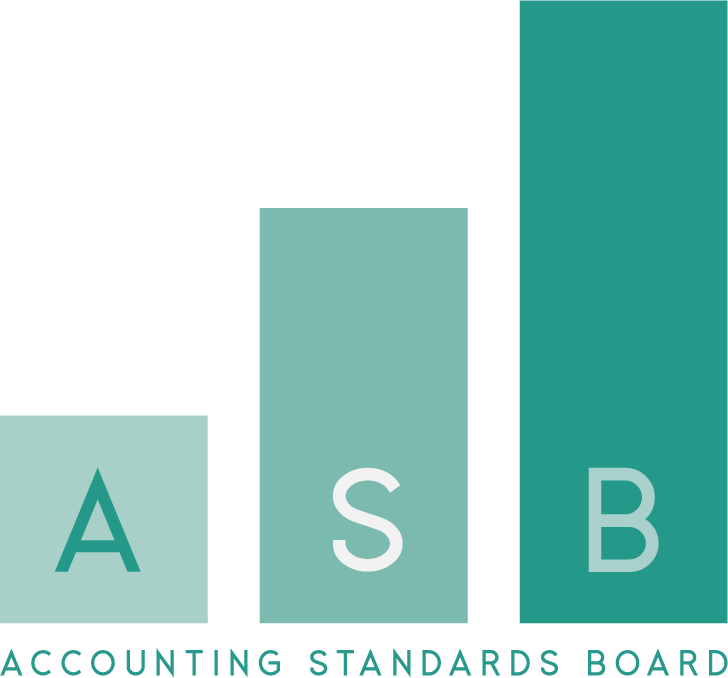 Effective 1 April 2019
GRAP 109
- Outlines principals to assess whether: 
entity is a party to a principal-agent arrangement
entity is the principal or agent in arrangement
revenue, expenses, assets or liabilities should be recognised → no new recognition or measurement principles
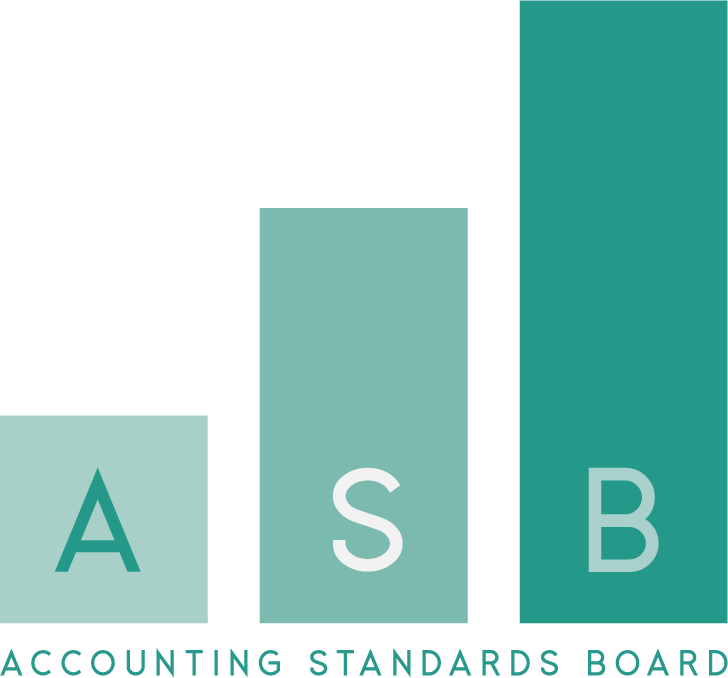 Effective 1 April 2019
IGRAP 18
- When to recognise and derecognise land based on control of land
- Two criteria:
 legal title and/or 
 right to direct and restrict/deny access of others
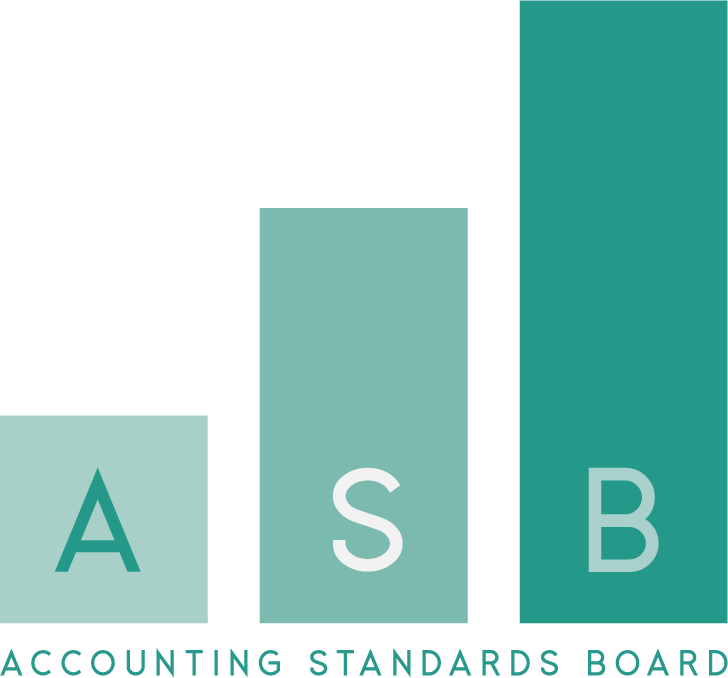 Effective 1 April 2019
IGRAP 19
Recognition of liability to pay levy within scope of GRAP 19 whose timing and amount are uncertain
Levy 
non-exchange transaction 
resulting in an outflow of resources embodying FEB or SP 
that is imposed by government on entities 
in accordance with legislation or similar means
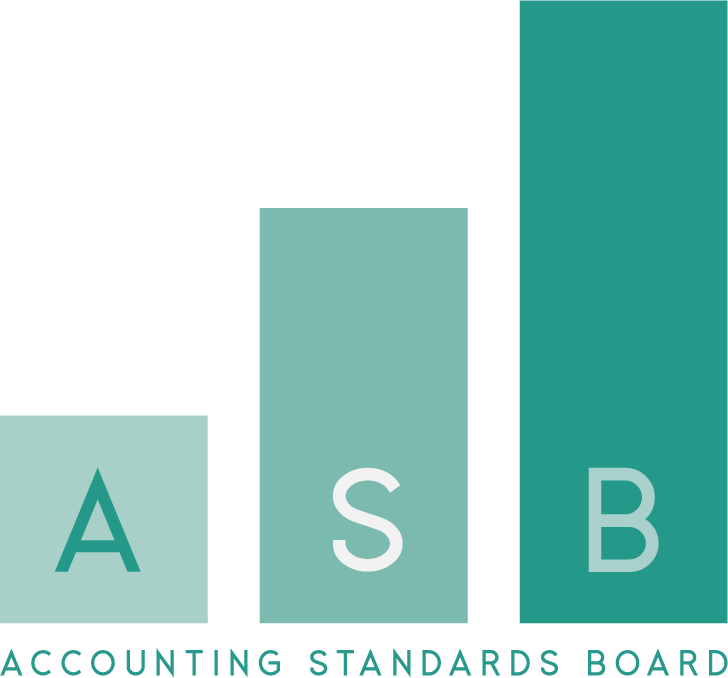 Effective 1 April 2019
Guideline on Accounting for Housing Arrangements
Applicable to entities that participate in national housing programme – level 1, 2, non-accredited
Project manager → agent for department 
Project developer → developer responsible for housing development (GRAP 11)
Accounting for land, infrastructure and other assets
Standards of GRAP Effective 1 April 2020
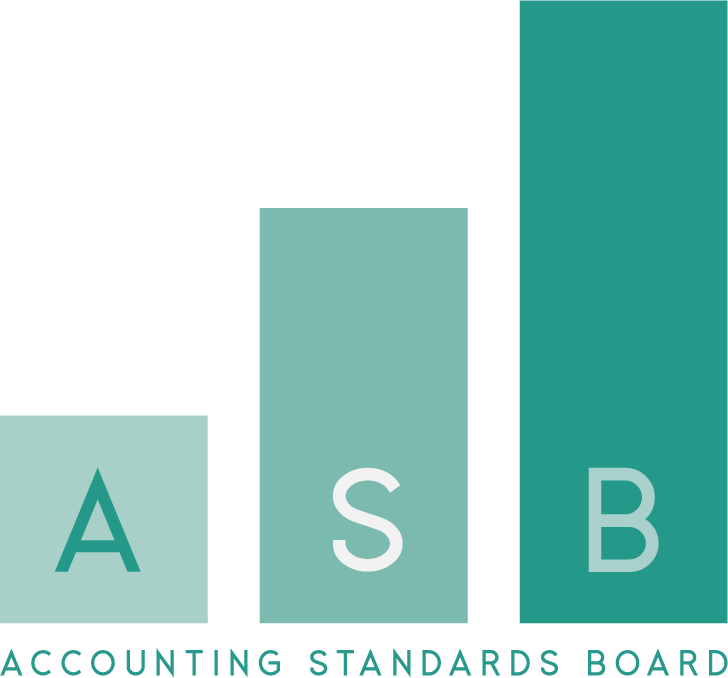 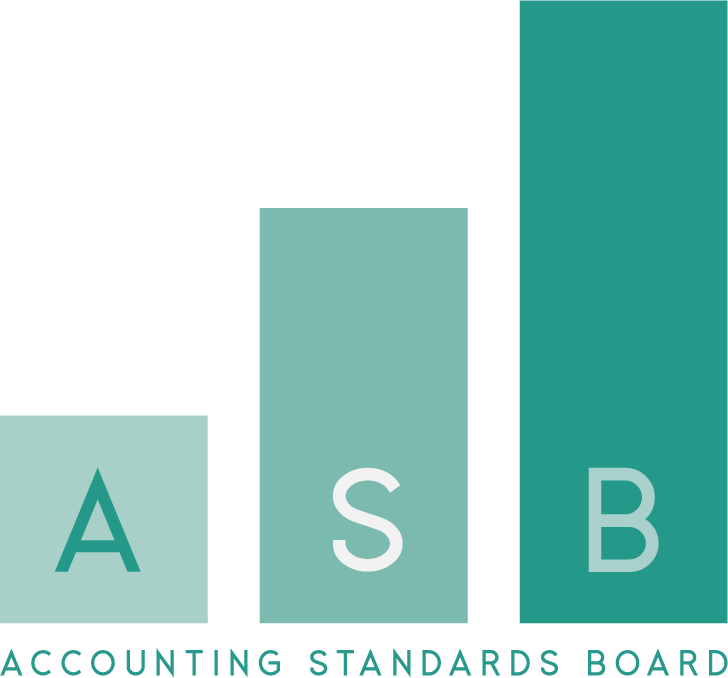 Effective 1 April 2020
Municipalities, boards, commissions, companies, corporations, funds or entities under the ownership control of municipality


GRAP 18 Segment Reporting
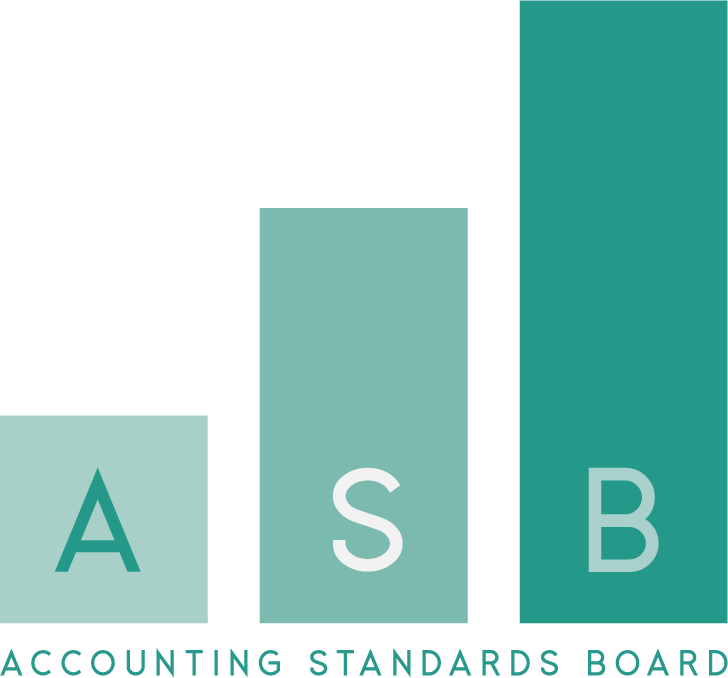 Effective 1 April 2020
All entities other than trading entities
GRAP 110 Accounting for Living and Non-living Resources
GRAP 34 to GRAP 38 Interests in Other Entities
IGRAP 20 Accounting for Adjustments to Revenue
Amendments to IGRAP 1 Applying the Probability Test on Initial Recognition of Revenue
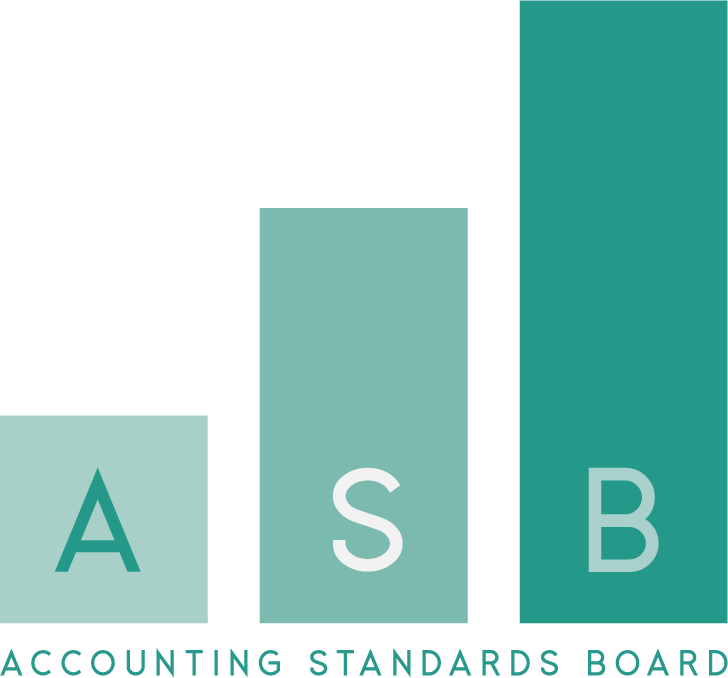 Effective 1 April 2020
GRAP 110
Accounting for living resources (living organisms) 
Criterial to assess if living resource is controlled
Disclosure of non-living resources (land, minerals, oils and gas and other non-regenerative resources)
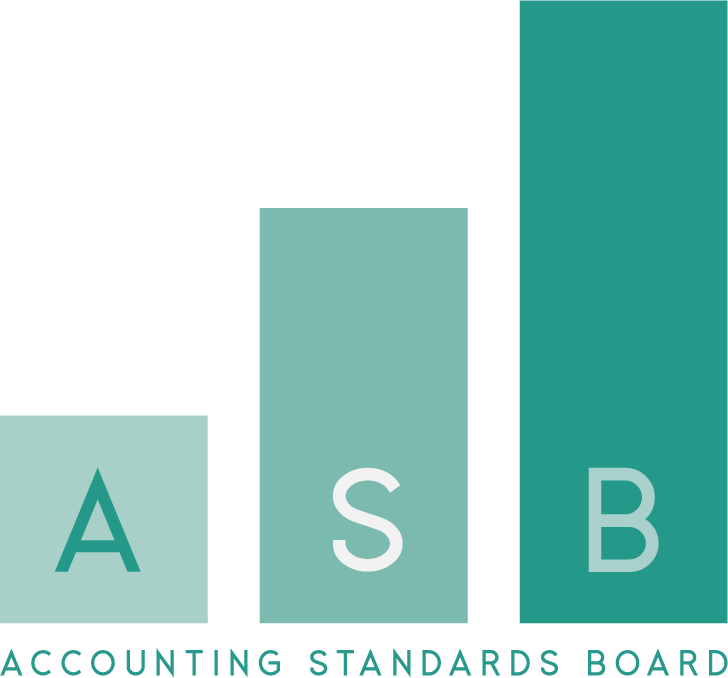 Effective 1 April 2020
Interests in Other Entities
GRAP 34 Separate Financial Statements 
GRAP 35 Consolidated Financial Statements
GRAP 36 Investments in Associates and Joint Ventures
GRAP 37 Joint Arrangements 
GRAP 38 Disclosure of Interests in Other Entities
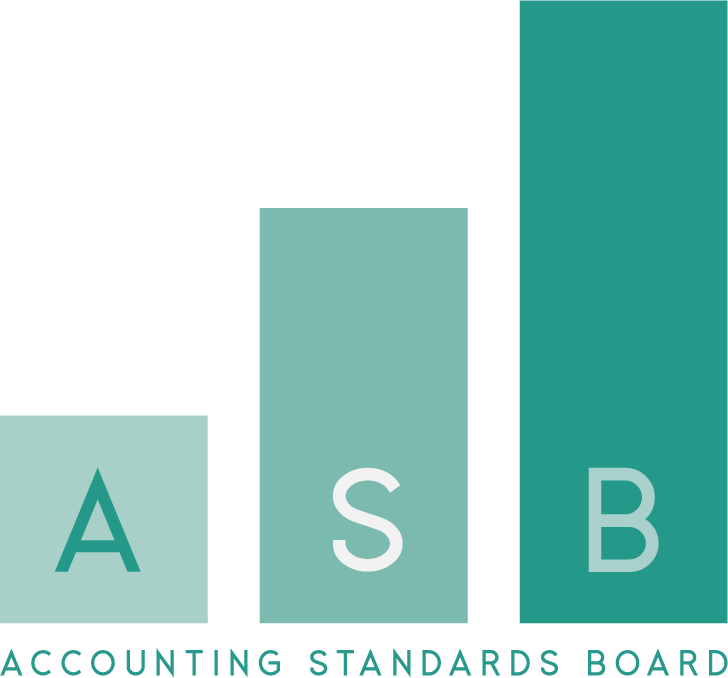 Effective 1 April 2020
IGRAP 20
adjustments to revenue recognised ito legislation or similar means following completion of an internal review process or outcome of external appeal or objection
principles may be applied, by analogy adjustments to exchange or non-exchange revenue arising from contractual arrangements with similar fact patterns
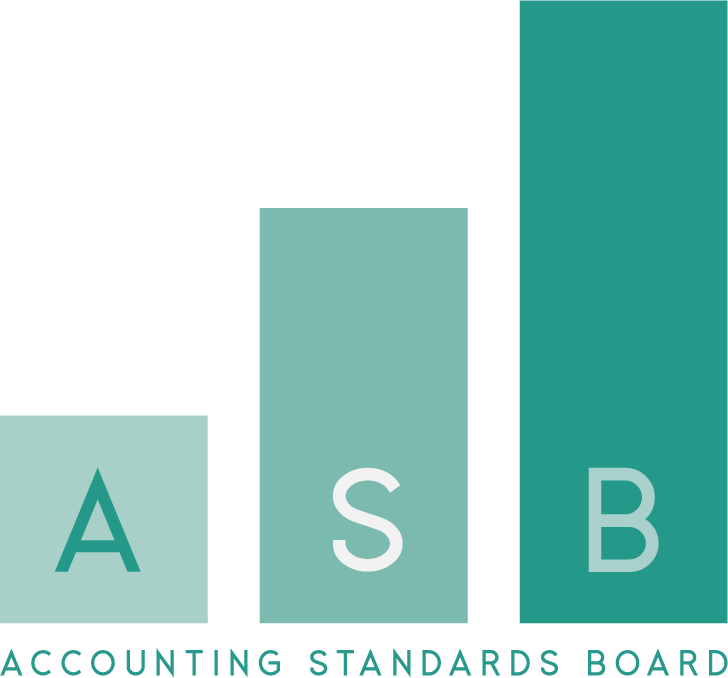 Effective 1 April 2020
Amended IGRAP 1
Other factors that impact inflow of FEB or SP eg early settlement discounts, rebates, reductions, or as a result of adjustments to revenue (IGRAP 20) should be considered on initial recognition of revenue
Past experience and current facts and circumstances existing on initial recognition
Pronouncements approved at March 2019 Board meeting
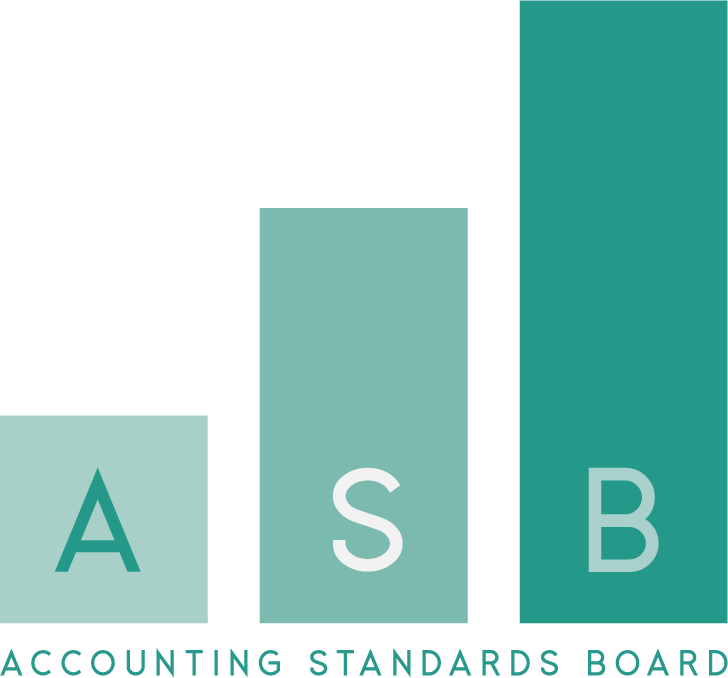 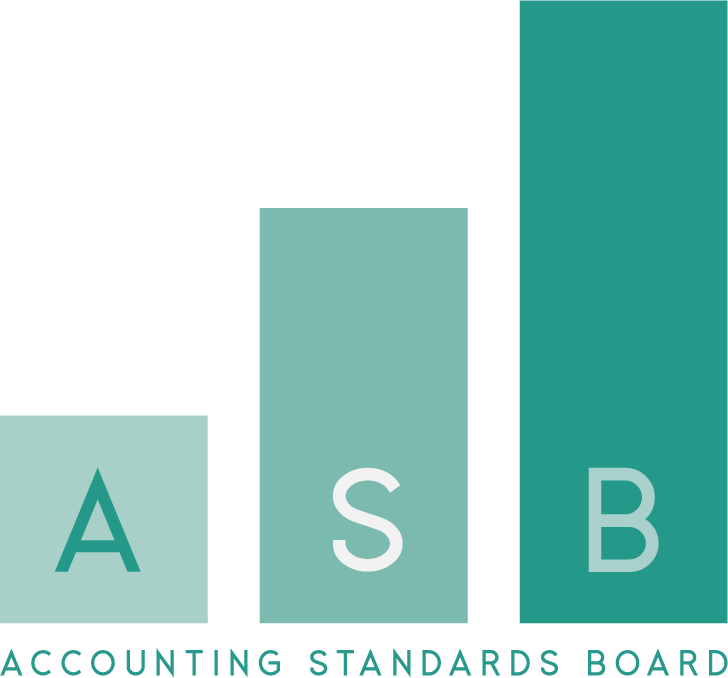 Approved March 2019
Guideline on Accounting for Landfill Sites (1 April 2020)
Guideline on The Applicability of Materiality to Financial Statements
Amendments to GRAP 1 Presentation of Financial Statements
Revised Standard of GRAP on Financial Instruments (GRAP 104)
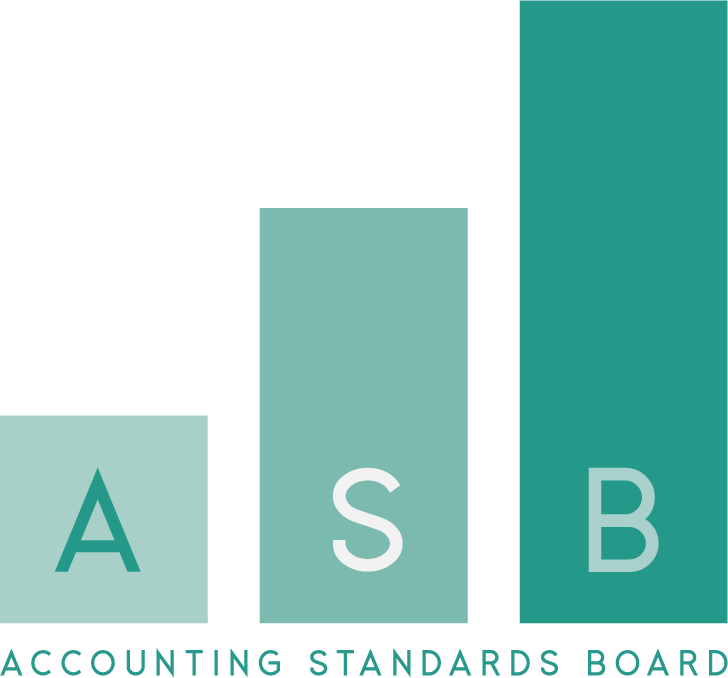 Approved March 2019
Transitional provisions for the Adoption of GRAPs by Community Education and Training Colleges (CET)
Proposed Directive on The Use of GRAPs by Public Entities that Apply IFRS Standards (Due 31 July 2019)
Initial research on The Application of Standards of GRAP by Small Entities
Upcoming projects
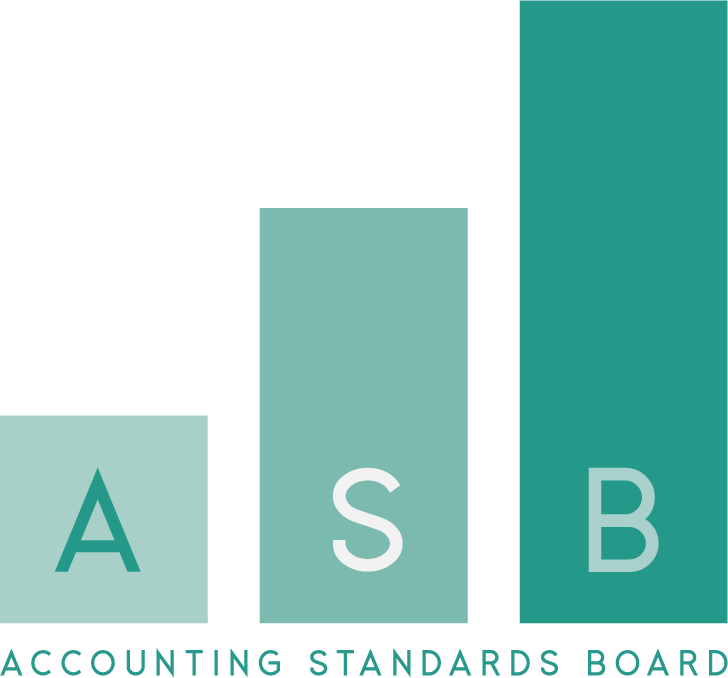 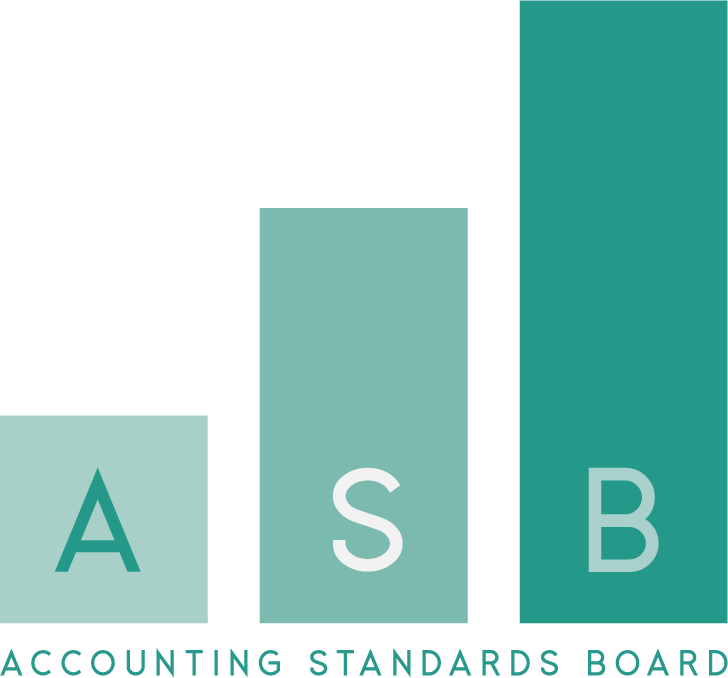 Upcoming projects
Improvements to GRAPs (2019)
Post-implementation Review GRAP 103 Heritage Assets
Transitional provisions revised GRAP 104
Issues paper on Combined Financial Statements
Stakeholder outreach and communication
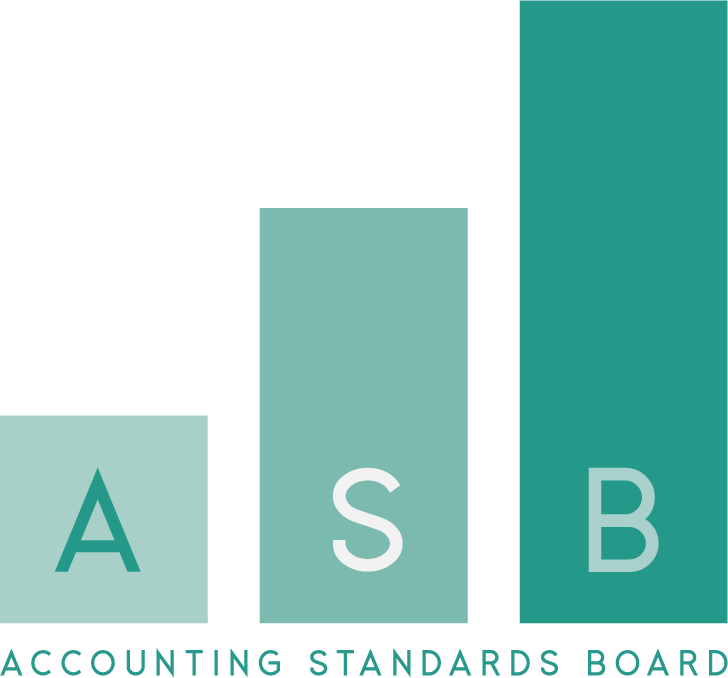 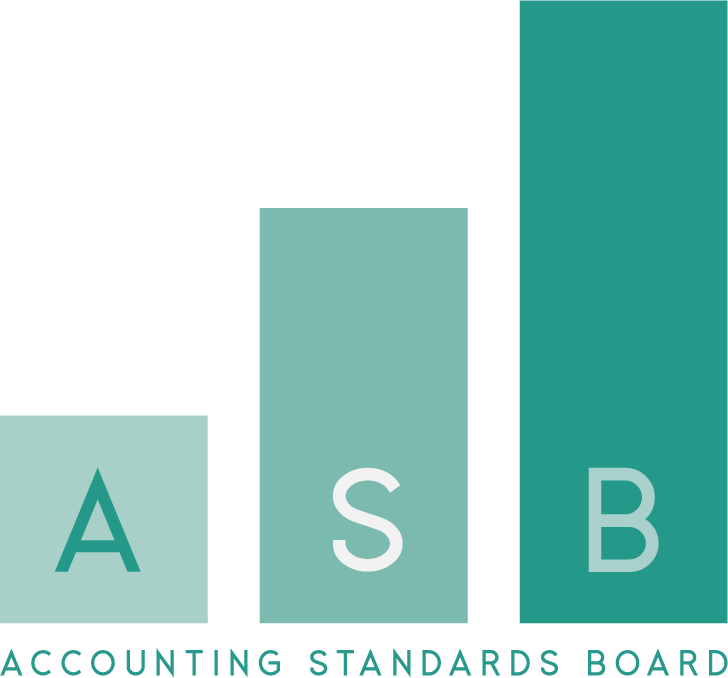 Outreach activities
Continuous promotion of GRAP by improving outreach to stakeholders (workshops, meetings, seminars, SAICA webinars)
Stakeholders should liaise with ASB when requiring any engagements
Newsletters & Meeting Highlights
Handbook
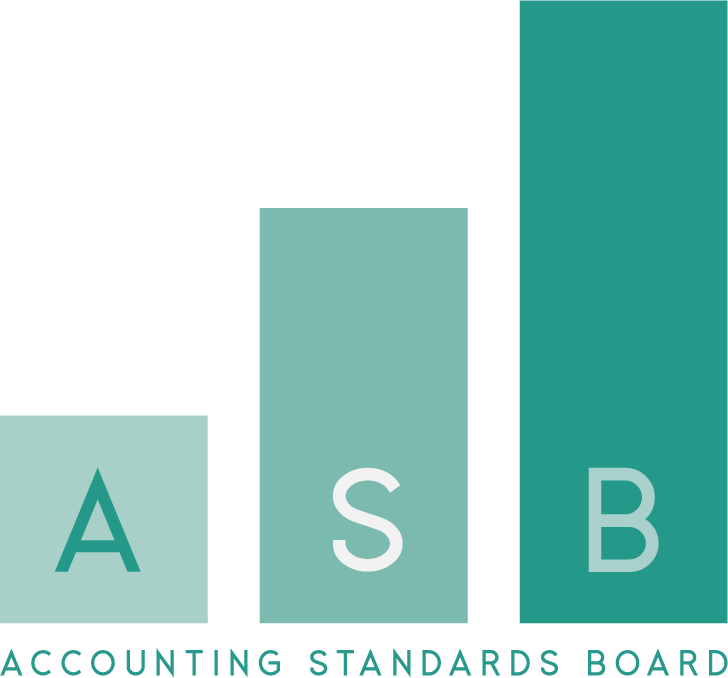 Translation
Standards translated into isiZulu, Sesotho and Afrikaans
The official version is the English language version
Available on website
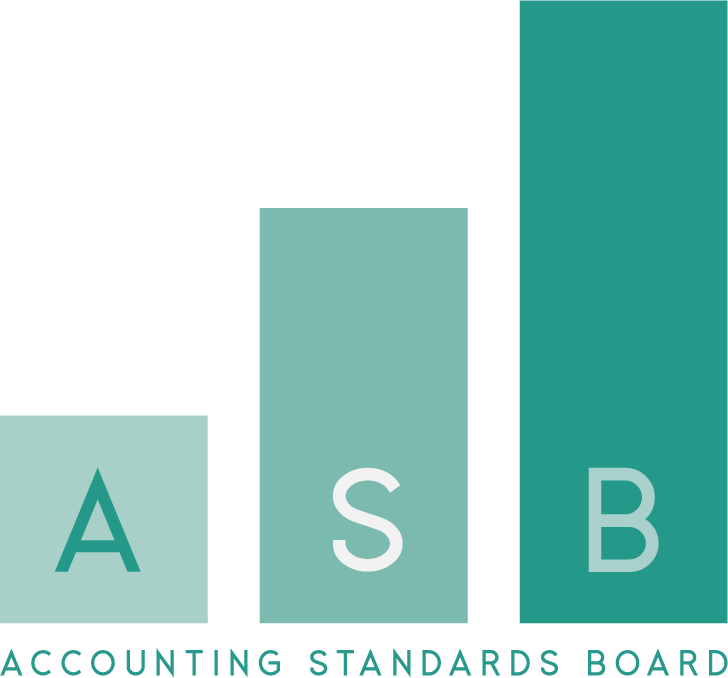 Website
Overview of changes made to reporting framework for 2019 onwards.
Three set of Standards:
Those entities with a December year-end
The Standards applicable for the current year
The Standards applicable for the next financial year
Please register on website if you want to be advised of changes:
http://www.asb.co.za/GRAP/Subscribe-to-email-alerts
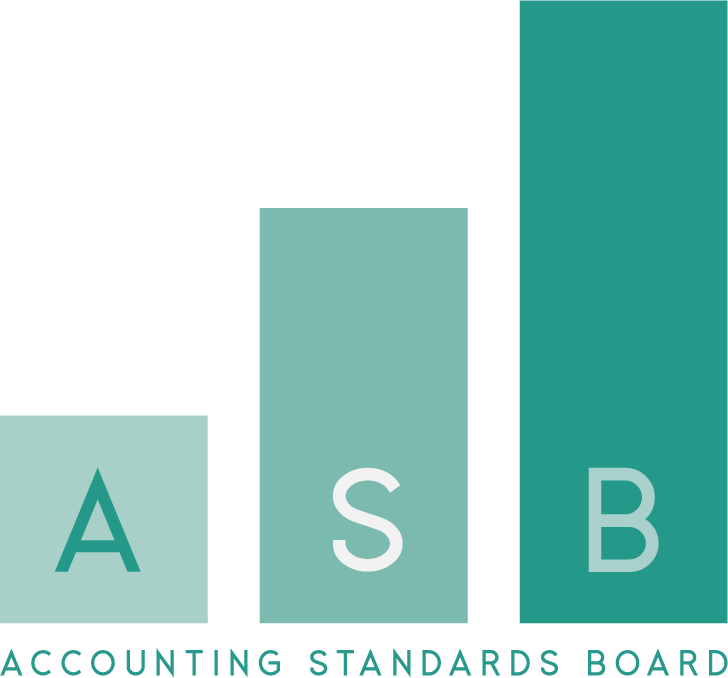 Submitting comments
Visit our website for more information on these Exposure Drafts
www.asb.co.za

Submit your comments to info@asb.co.za
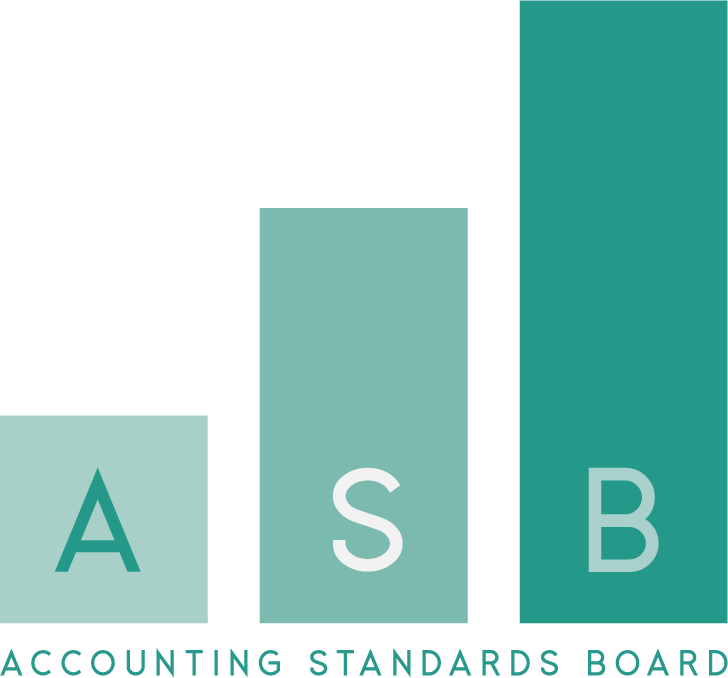 Contact details
Tel: (011) 697-0660
Fax: (011) 697-0666
Email: info@asb.co.za
Website: www.asb.co.za
THANK YOU
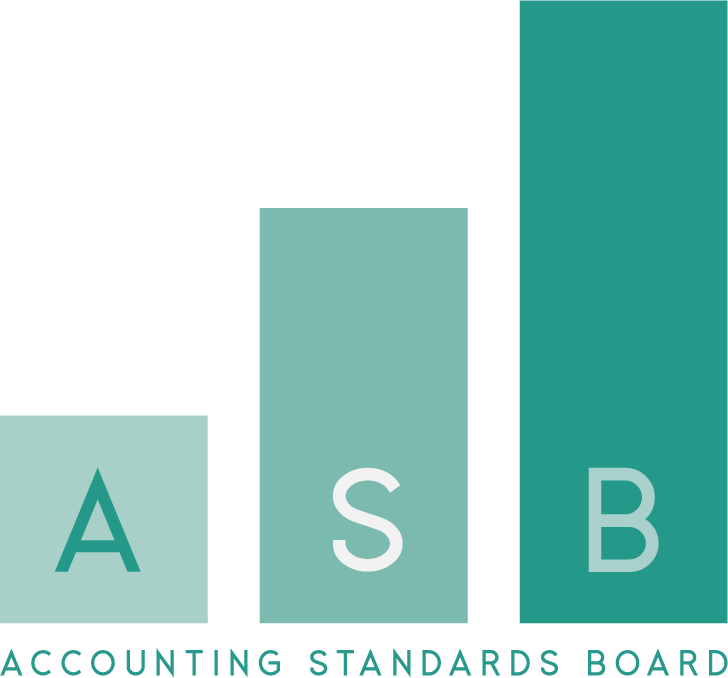 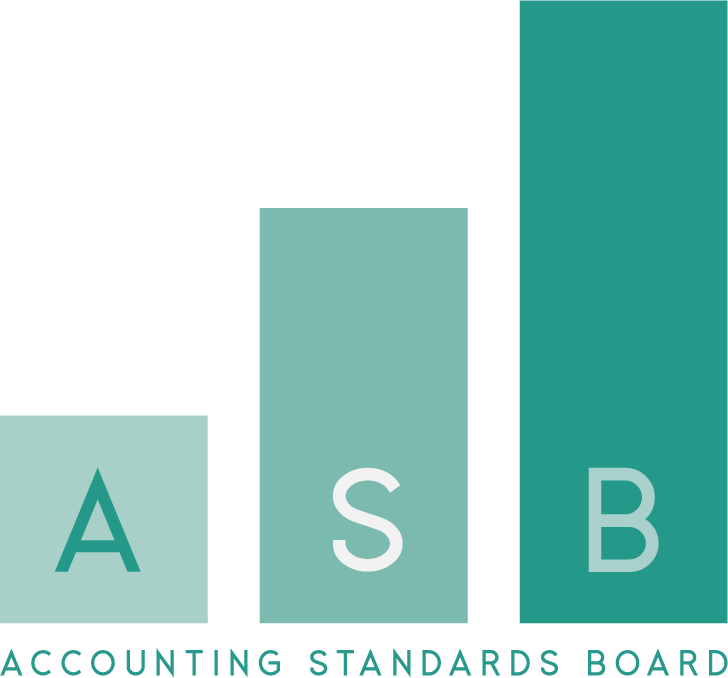 Contact details
Tel: (011) 697-0660
Fax: (011) 697-0666
Email: info@asb.co.za
Website: www.asb.co.za